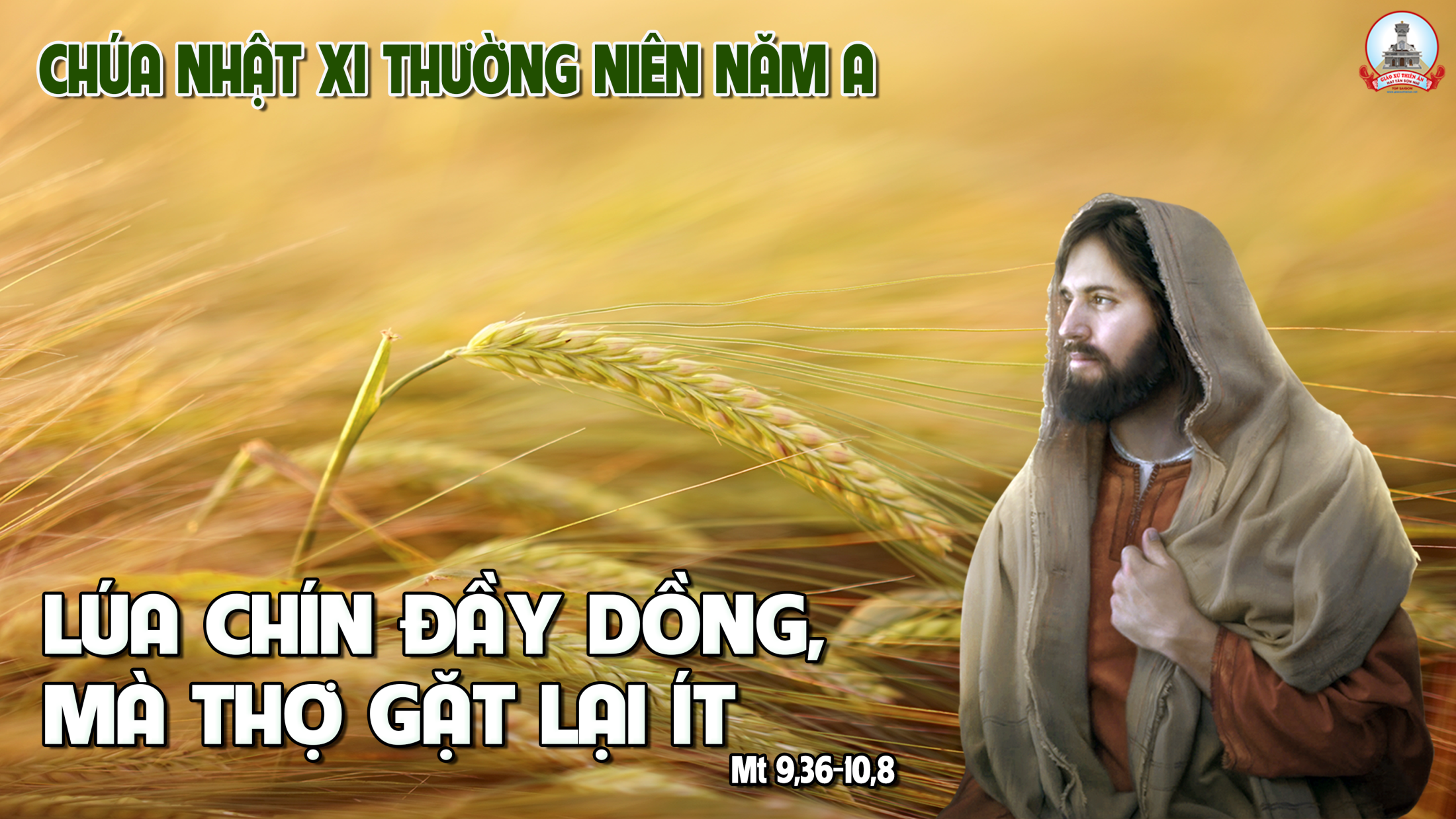 TẬP HÁT CỘNG ĐOÀN
Đk: Ta là dân Ngài, là đoàn chiên tay Ngài dẫn đạo.
Tk1: Hỡi toàn thể địa cầu, hãy tung hô Chúa, phụng thờ Chúa với niềm hỉ hoan. Cất tiếng reo vui vào trước Thánh Nhan Ngài.
Đk: Ta là dân Ngài, là đoàn chiên tay Ngài dẫn đạo.
Alleluia – Alleluia…
Chúa nói: Nước Thiên Chúa đã gần đến, anh em hãy sám hối và tin vào Tin Mừng.
Alleluia – Alleluia…
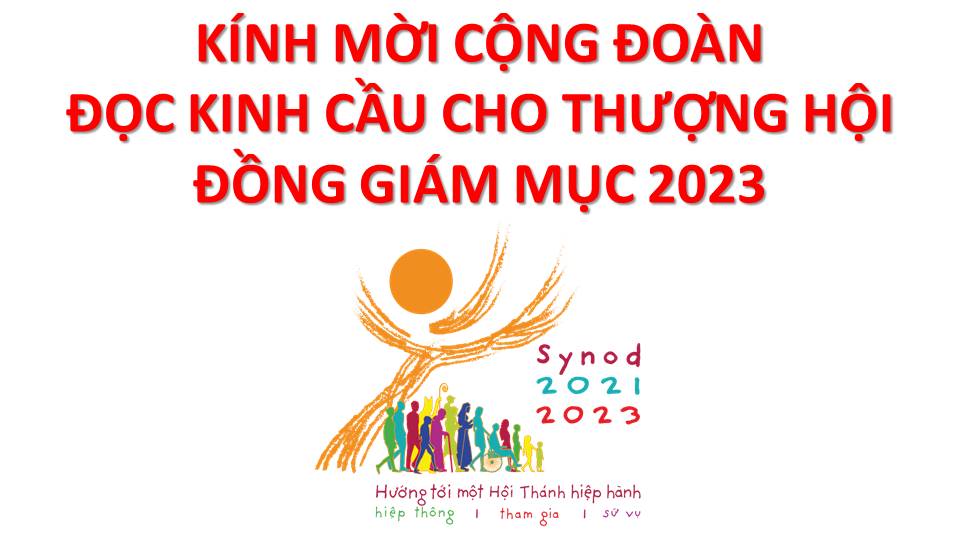 Lạy Chúa Thánh Thần là Ánh sáng Chân lý vẹn toàn,Chúa ban những ân huệ thích hợp cho từng thời đại, và dùng nhiều cách thế kỳ diệu để hướng dẫn Hội Thánh,
này chúng con đang chung lời cầu nguyện cho cácGiám mục, và những người tham dự Thượng Hội đồng Giám mục thế giới.
Xin Chúa làm nên cuộc Hiện Xuống mới trong đời sống HộiThánh, xin tuôn tràn trên các Mục tử ơn khôn ngoan và thông hiểu, gìn giữ các ngài luôn hiệp thông với nhau trong Chúa,
để các ngài cùng nhau tìm hiểu những điều đẹp ý Chúa, và hướng dẫn đoàn Dân Chúa thực thi những điều Chúa truyền dạy.
Các giáo phận Việt Nam chúng con, luôn muốn cùng chung nhịp bước với Hội Thánh hoàn vũ, xin cho chúng con biết đồng cảm với nỗi thao thức của các Mục tử trên toàn thế giới, ngày càng ý thức hơn về tình hiệp thông,
thái độ tham gia và lòng nhiệt thành trong sứ vụ của HộiThánh, Nhờ lời chuyển cầu của Đức Trinh Nữ Maria, Nữ Vương các Tông đồ và là Mẹ của Hội Thánh,
Chúng con dâng lời khẩn cầu lên Chúa, là đấng hoạt động mọi nơi mọi thời, trong sự hiệp thông với Chúa Cha và Chúa Con, luôn mãi mãi đến muôn đời. Amen.
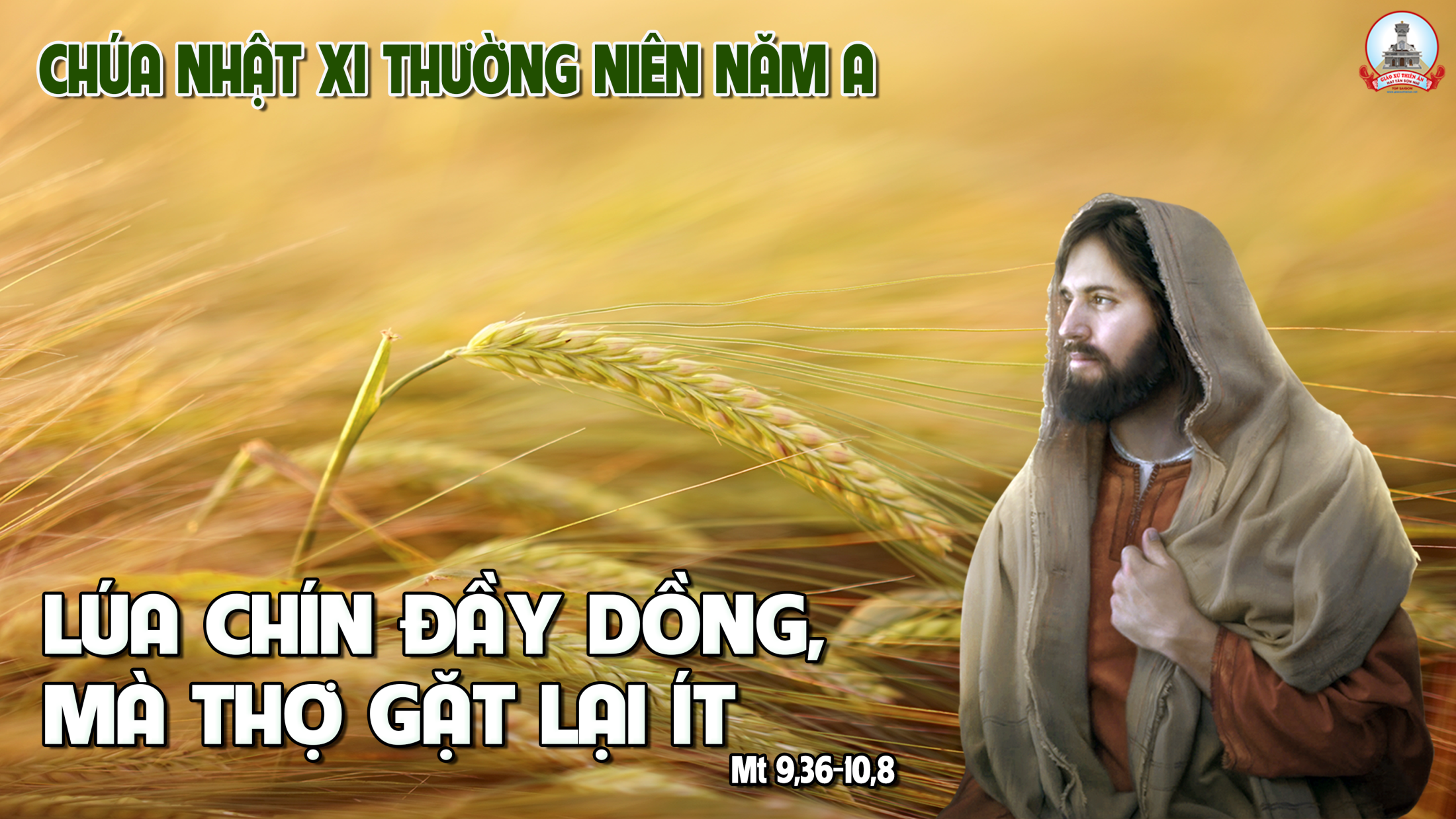 Ca Nhập LễVề Nhà ChúaKhổng Vĩnh Thành
Đk: Con vui sướng hát ca khi con bước về nhà Chúa: Con mong chờ dừng chân tại thánh điện Chúa vinh quang. Muôn dân kính tin một Thiên Chúa, hoa chen lá trên một thân nho: Cùng một Chúa, một nhà: Nguồn vui ôi đáng mong chờ!
Tk1: Dẫu chỉ một ngày thôi, con được ở sân nhà Chúa. Con vui (í a) sướng vui, hơn ngàn tháng năm sống ở bên ngoài! Ước mãi được ở lâu bên lề thềm hiên đền thánh. Hơn chung (í a) sống chung trong trại với ai ác độc, tham tàn.
Đk: Con vui sướng hát ca khi con bước về nhà Chúa: Con mong chờ dừng chân tại thánh điện Chúa vinh quang. Muôn dân kính tin một Thiên Chúa, hoa chen lá trên một thân nho: Cùng một Chúa, một nhà: Nguồn vui ôi đáng mong chờ!
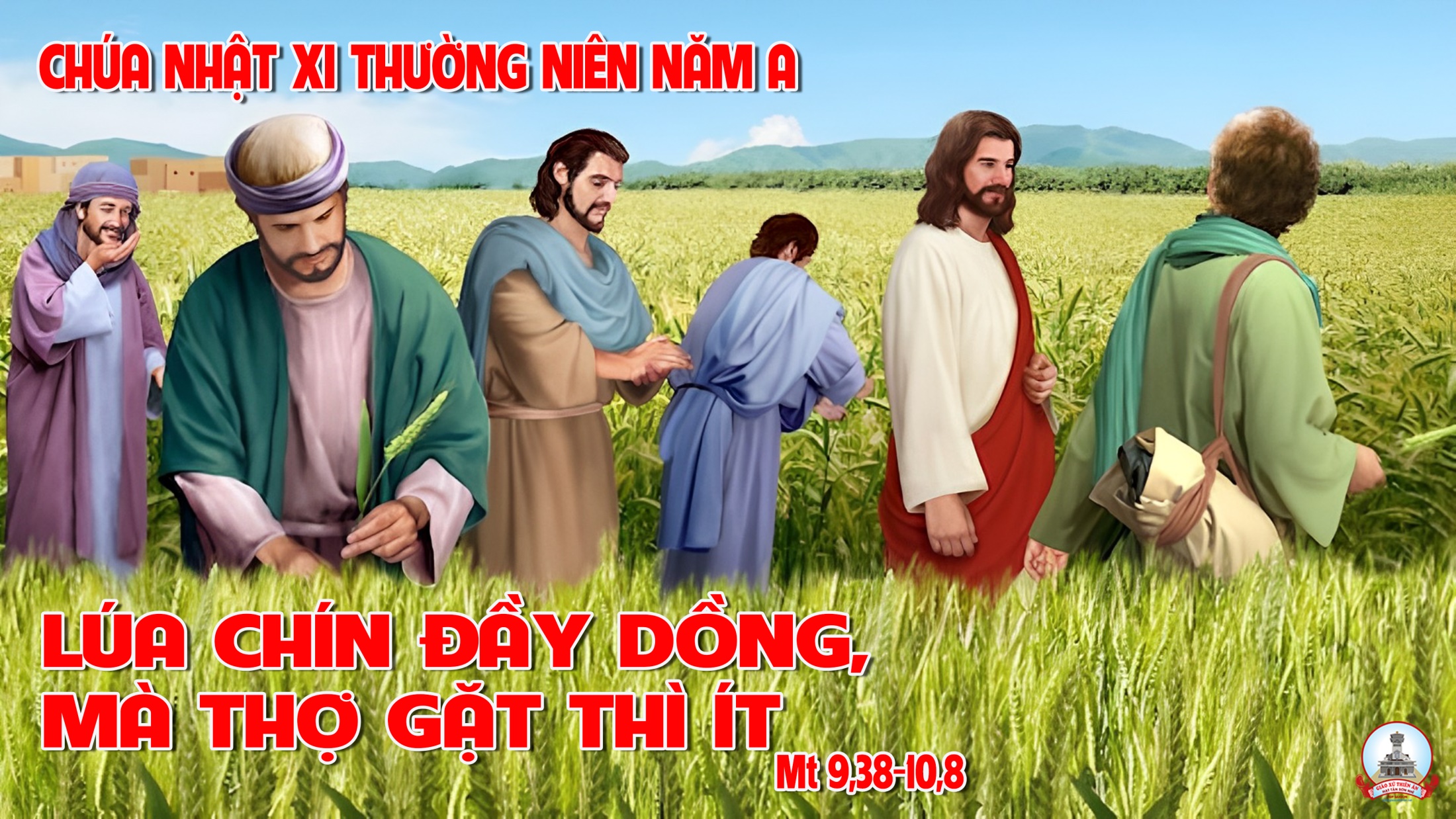 KINH VINH DANH
Chủ tế: Vinh danh Thiên Chúa trên các tầng trời.A+B: Và bình an dưới thế cho người thiện tâm.
A: Chúng con ca ngợi Chúa.
B: Chúng con chúc tụng Chúa. A: Chúng con thờ lạy Chúa. 
B: Chúng con tôn vinh Chúa.
A: Chúng con cảm tạ Chúa vì vinh quang cao cả Chúa.
B: Lạy Chúa là Thiên Chúa, là Vua trên trời, là Chúa Cha toàn năng.
A: Lạy con một Thiên Chúa,            Chúa Giêsu Kitô.
B: Lạy Chúa là Thiên Chúa, là Chiên Thiên Chúa là Con Đức Chúa Cha.
A: Chúa xóa tội trần gian, xin thương xót chúng con.
B: Chúa xóa tội trần gian, xin nhậm lời chúng con cầu khẩn.
A: Chúa ngự bên hữu Đức Chúa Cha, xin thương xót chúng con.
B: Vì lạy Chúa Giêsu Kitô, chỉ có Chúa là Đấng Thánh.
Chỉ có Chúa là Chúa, chỉ có Chúa là đấng tối cao.
A+B: Cùng Đức Chúa Thánh Thần trong vinh quang Đức Chúa Cha. 
Amen.
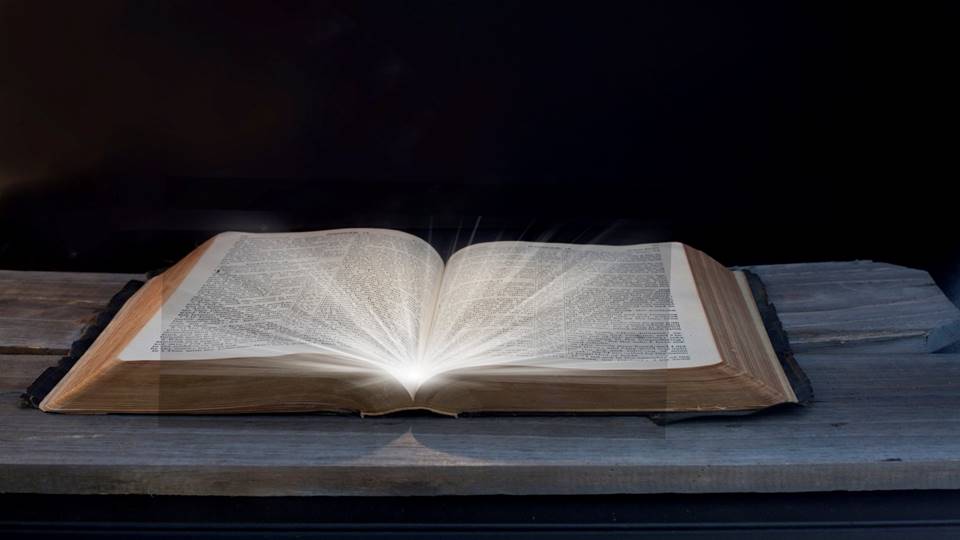 Bài đọc 1
Bài trích sách Xuất Hành.
Thánh Vịnh 99
Ta là dân Chúa, là đoàn chiên Người dẫn dắt.
Đáp CaThánh Vịnh 99Lm. Kim Long03 Câu
Đk: Ta là dân Ngài, là đoàn chiên tay Ngài dẫn đạo.
Tk1: Hỡi toàn thể địa cầu, hãy tung hô Chúa, phụng thờ Chúa với niềm hỉ hoan. Cất tiếng reo vui vào trước Thánh Nhan Ngài.
Đk: Ta là dân Ngài, là đoàn chiên tay Ngài dẫn đạo.
Tk2: Hãy thành khẩn tin nhận Ngài là Thiên Chúa, tạo thành ta ta là dân Chúa. Giống lớp chiên con Ngài dẫn dắt trong đàn.
Đk: Ta là dân Ngài, là đoàn chiên tay Ngài dẫn đạo.
Tk3: Bởi vì ở nơi Ngài đầy lòng nhân ái, ngàn đời Chúa vẫn trọn tình thương, Mãi tới thiên thu Ngài vẫn tín trung hoài.
Đk: Ta là dân Ngài, là đoàn chiên tay Ngài dẫn đạo.
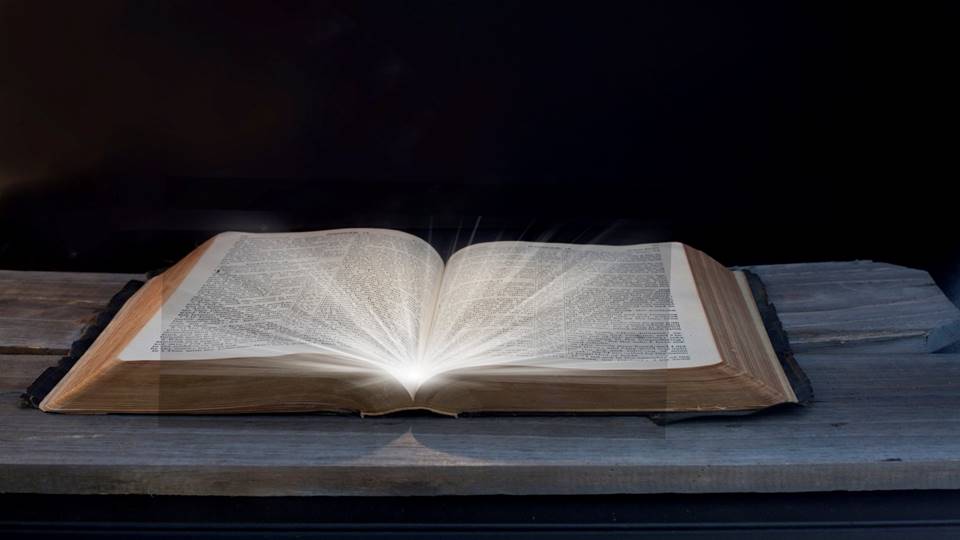 Bài đọc 2
Bài trích thư của thánh Phaôlô tông đồ
Gửi tín hữu Rôma.
Chúng ta đã được hòa giải
nhờ cái chết của Người Con
Alleluia – Alleluia…
Chúa nói: Nước Thiên Chúa đã gần đến, anh em hãy sám hối và tin vào Tin Mừng.
Alleluia – Alleluia…
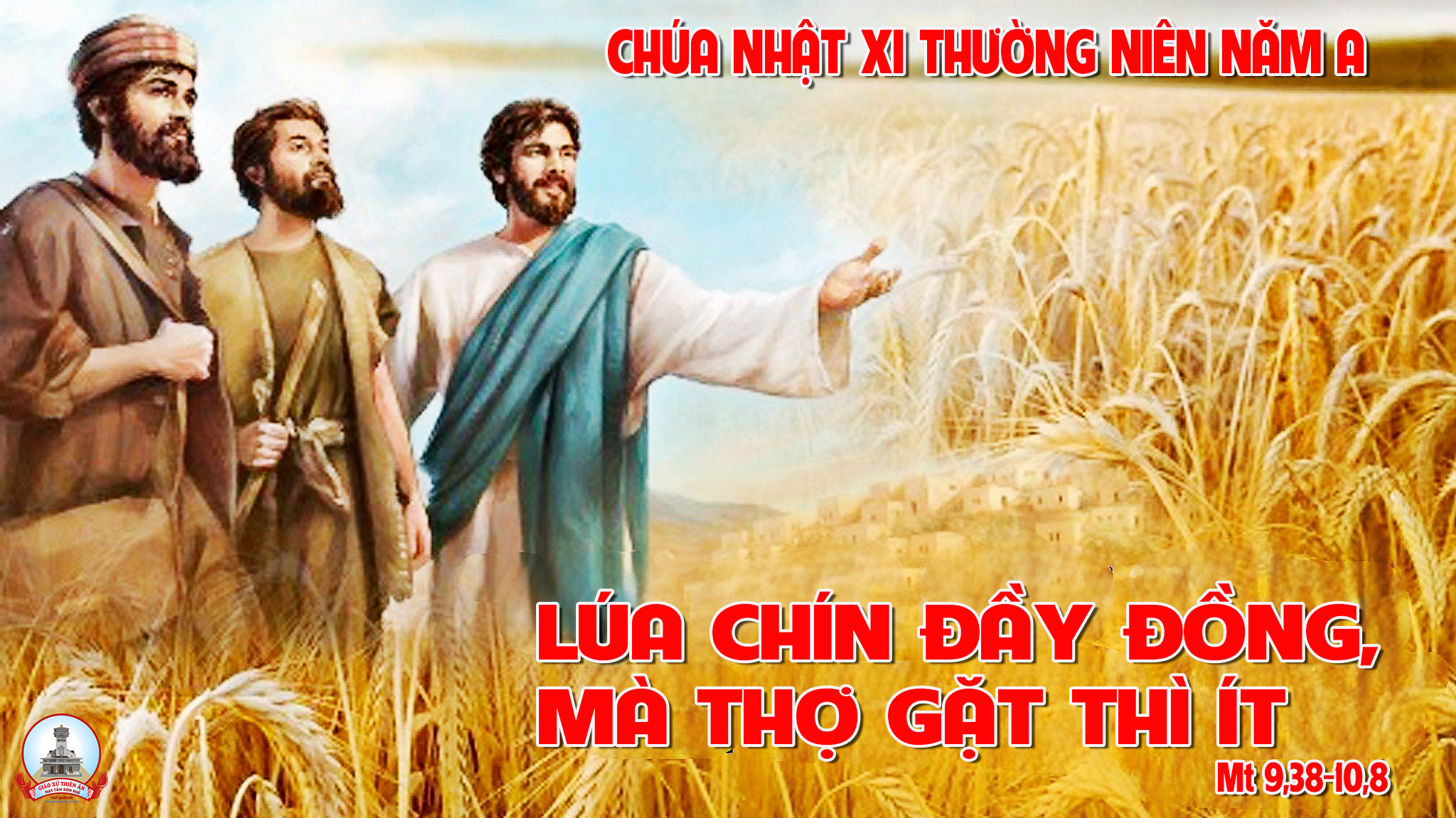 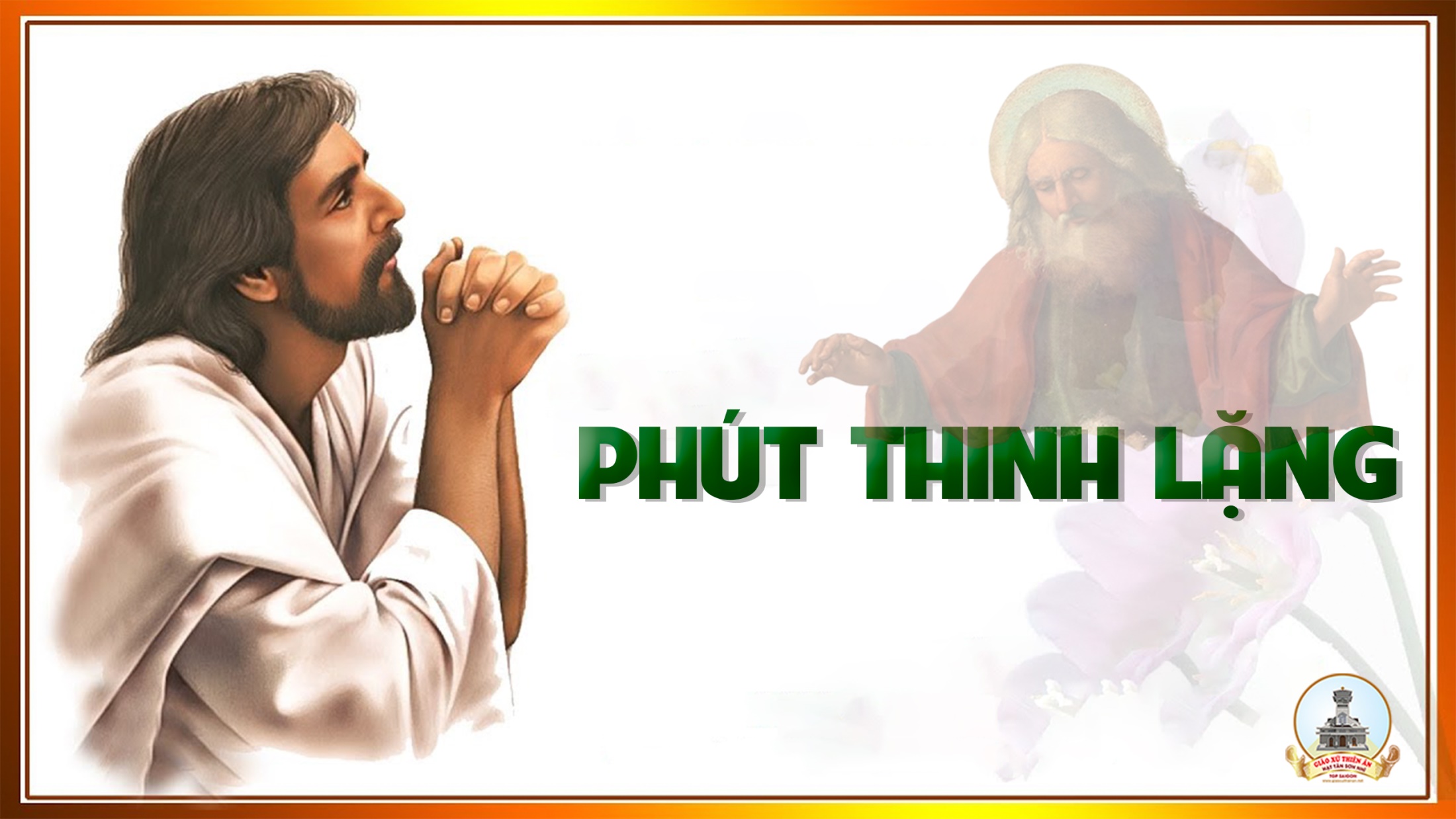 KINH TIN KÍNH
Tôi tin kính một Thiên Chúa là Cha toàn năng, Đấng tạo thành trời đất, muôn vật hữu hình và vô hình.
Tôi tin kính một Chúa Giêsu Kitô, Con Một Thiên Chúa, Sinh bởi Đức Chúa Cha từ trước muôn đời.
Người là Thiên Chúa bởi Thiên Chúa, Ánh Sáng bởi Ánh Sáng, Thiên Chúa thật bởi Thiên Chúa thật,
được sinh ra mà không phải được tạo thành, đồng bản thể với Đức Chúa Cha: nhờ Người mà muôn vật được tạo thành.
Vì loài người chúng ta và để cứu độ chúng ta, Người đã từ trời xuống thế.
Bởi phép Đức Chúa Thánh Thần, Người đã nhập thể trong lòng Trinh Nữ Maria, và đã làm người.
Người chịu đóng đinh vào thập giá vì chúng ta, thời quan Phongxiô Philatô; Người chịu khổ hình và mai táng, ngày thứ ba Người sống lại như lời Thánh Kinh.
Người lên trời, ngự bên hữu Đức Chúa Cha, và Người sẽ lại đến trong vinh quang để phán xét kẻ sống và kẻ chết, Nước Người sẽ không bao giờ cùng.
Tôi tin kính Đức Chúa Thánh Thần là Thiên Chúa và là Đấng ban sự sống, Người bởi Đức Chúa Cha và Đức Chúa Con mà ra,
Người được phụng thờ và tôn vinh cùng với Đức Chúa Cha và Đức Chúa Con: Người đã dùng các tiên tri mà phán dạy.
Tôi tin Hội Thánh duy nhất thánh thiện công giáo và tông truyền.
Tôi tuyên xưng có một Phép Rửa để tha tội. Tôi trông đợi kẻ chết sống lại và sự sống đời sau. Amen.
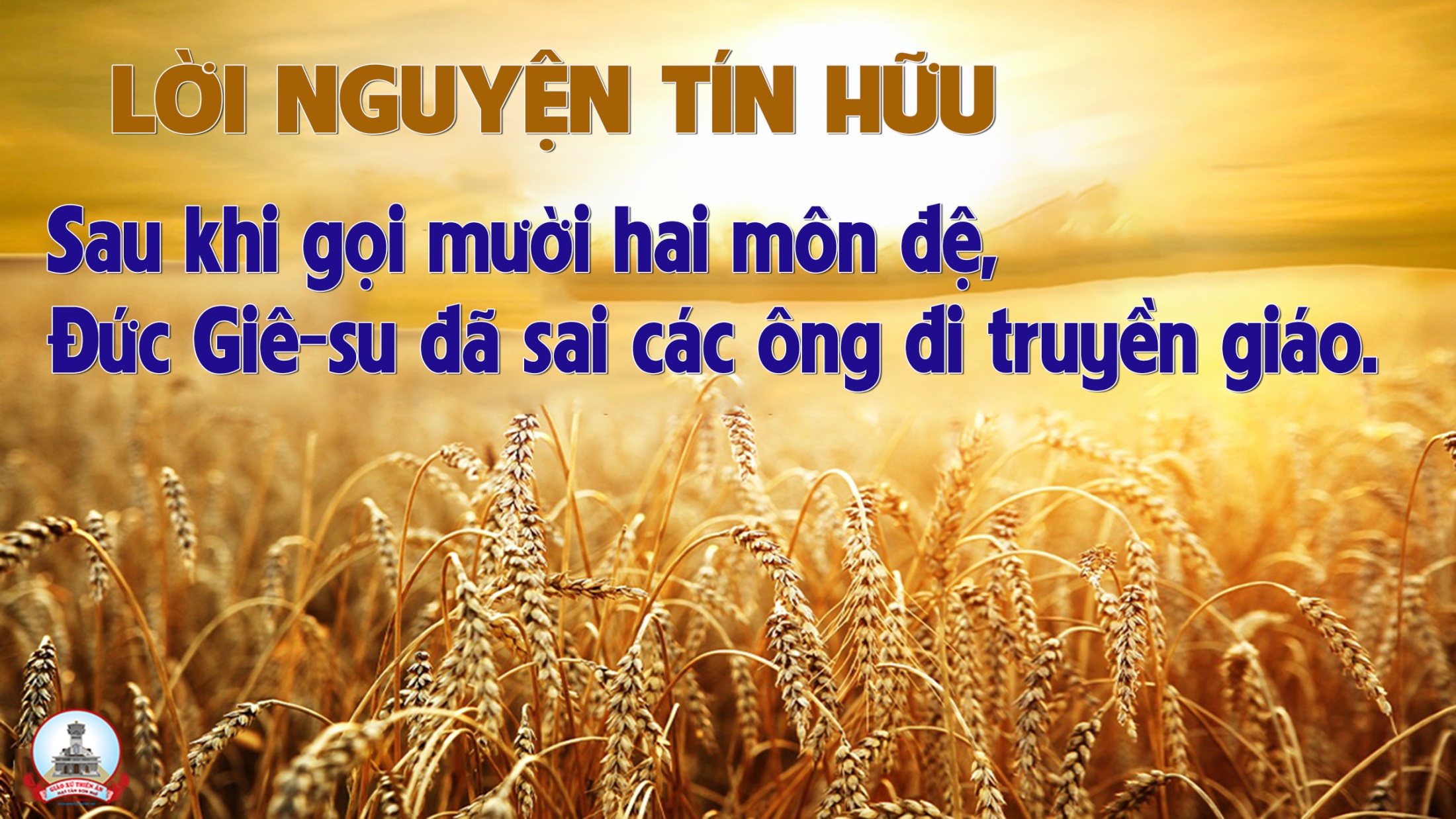 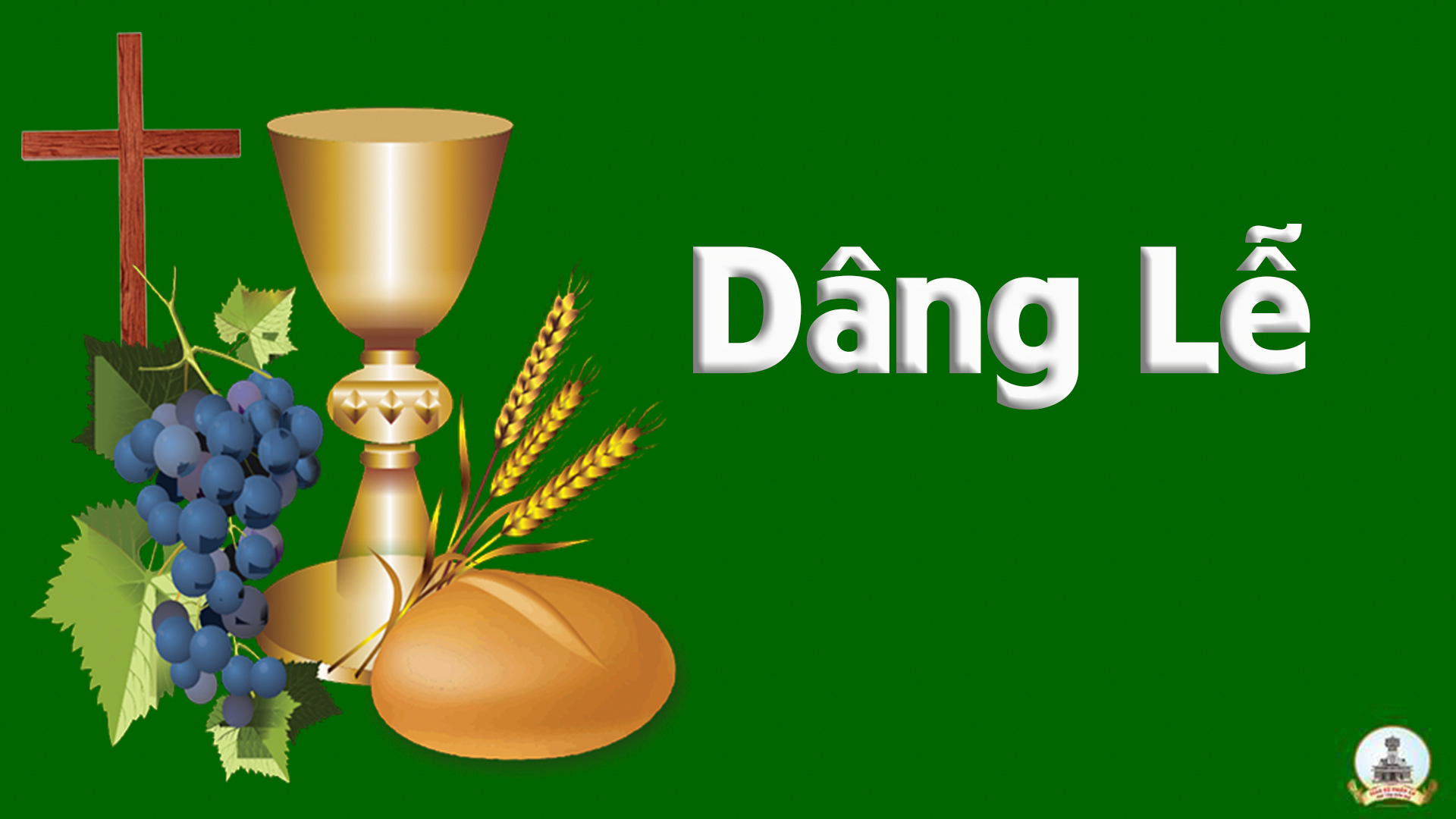 Xin DângNgọc Khôn
Tk1: Đời con như của lễ không hề ngưng như tấm bánh luôn để dâng, tình con như ánh nến luôn bừng cháy trong tình Chúa sáng như hừng đông.
Đk: Xin dâng Chúa trọn đời con như làn gió nhẹ quyện làn hương của tình Chúa để con chia sẻ cho nhân thế.
***: Trọn đời con là lời mang sứ điệp Tin Mừng là dòng sông mang đến cho nhân trần phù sa chứa chan hồng ân.
Tk2: Ngài chọn con tuy không có chi là công, tay con không xứng như Ngài mong, tình con quá thiếu thốn để đền đáp như giọt nước sánh với biển đông
Đk: Xin dâng Chúa trọn đời con như làn gió nhẹ quyện làn hương của tình Chúa để con chia sẻ cho nhân thế.
***: Trọn đời con là lời mang sứ điệp Tin Mừng là dòng sông mang đến cho nhân trần phù sa chứa chan hồng ân.
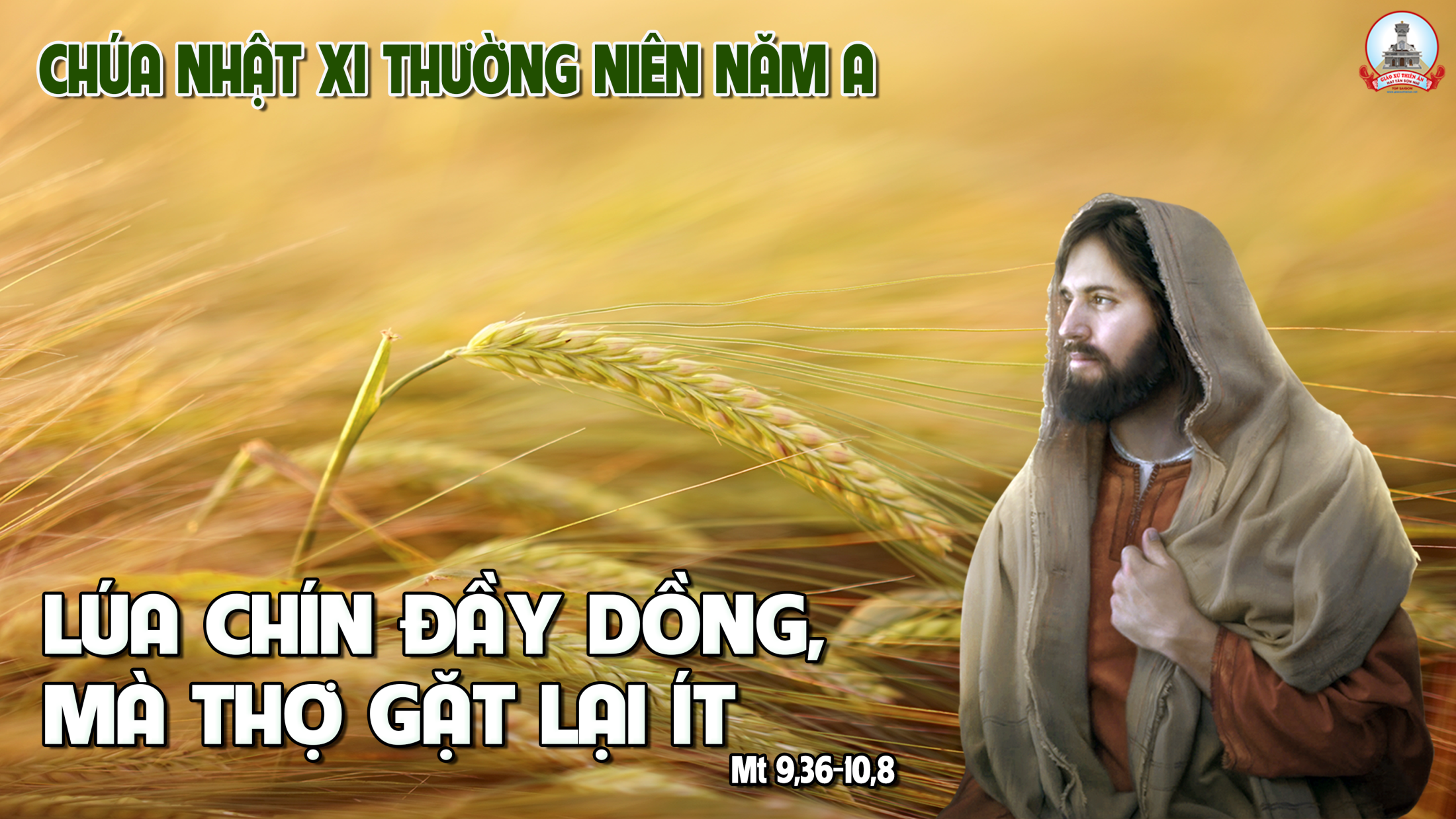 Ca Nguyện Hiệp LễNgài Sai Tôi ĐiTrần Quang Đức
Tk1: Ngài sai tôi đi loan báo Tin Mừng Nước Trời. Ngài sai tôi đi loan truyền hồng ân cứu rỗi.
**: Ngài sai tôi đi như chiên giữa sói rừng hoang, tim mang câu chúc bình an, tin yêu lên đường thế gian.
Đk: Chúa ơi, Chúa ơi! Nhìn xem lúa chín đầy đồng, Chúa ơi, Chúa ơi! Đồng xanh nay thiếu thợ gặt.
**: Xin Ngài hãy sai đi, đi truyền rao chân lý. Chứng nhân cho Tin Mừng loan truyền hồng ân yêu thương.
Tk2: Ngài sai tôi đi cho dẫu tôi chẳng biết gì. Ngài sai tôi đi loan truyền mottj nguồn chân lý.
**: Ngài sai tôi đi, thân tôi đâu có là chi, mong manh yếu đuối tự ty, nhưng vâng ý Ngài bước đi.
Đk: Chúa ơi, Chúa ơi! Nhìn xem lúa chín đầy đồng, Chúa ơi, Chúa ơi! Đồng xanh nay thiếu thợ gặt.
**: Xin Ngài hãy sai đi, đi truyền rao chân lý. Chứng nhân cho Tin Mừng loan truyền hồng ân yêu thương.
Tk3: Đường xa muôn phương gian khó dặm trường lữ hành. Niềm tin trong tim đi vào tận cùng thế giới.
**: Ngài sai tôi đi, cô đơn mưa gió ngại chi, gian lao mỗi bước đường đi, xin trung kiên từng bước đi.
Đk: Chúa ơi, Chúa ơi! Nhìn xem lúa chín đầy đồng, Chúa ơi, Chúa ơi! Đồng xanh nay thiếu thợ gặt.
**: Xin Ngài hãy sai đi, đi truyền rao chân lý. Chứng nhân cho Tin Mừng loan truyền hồng ân yêu thương.
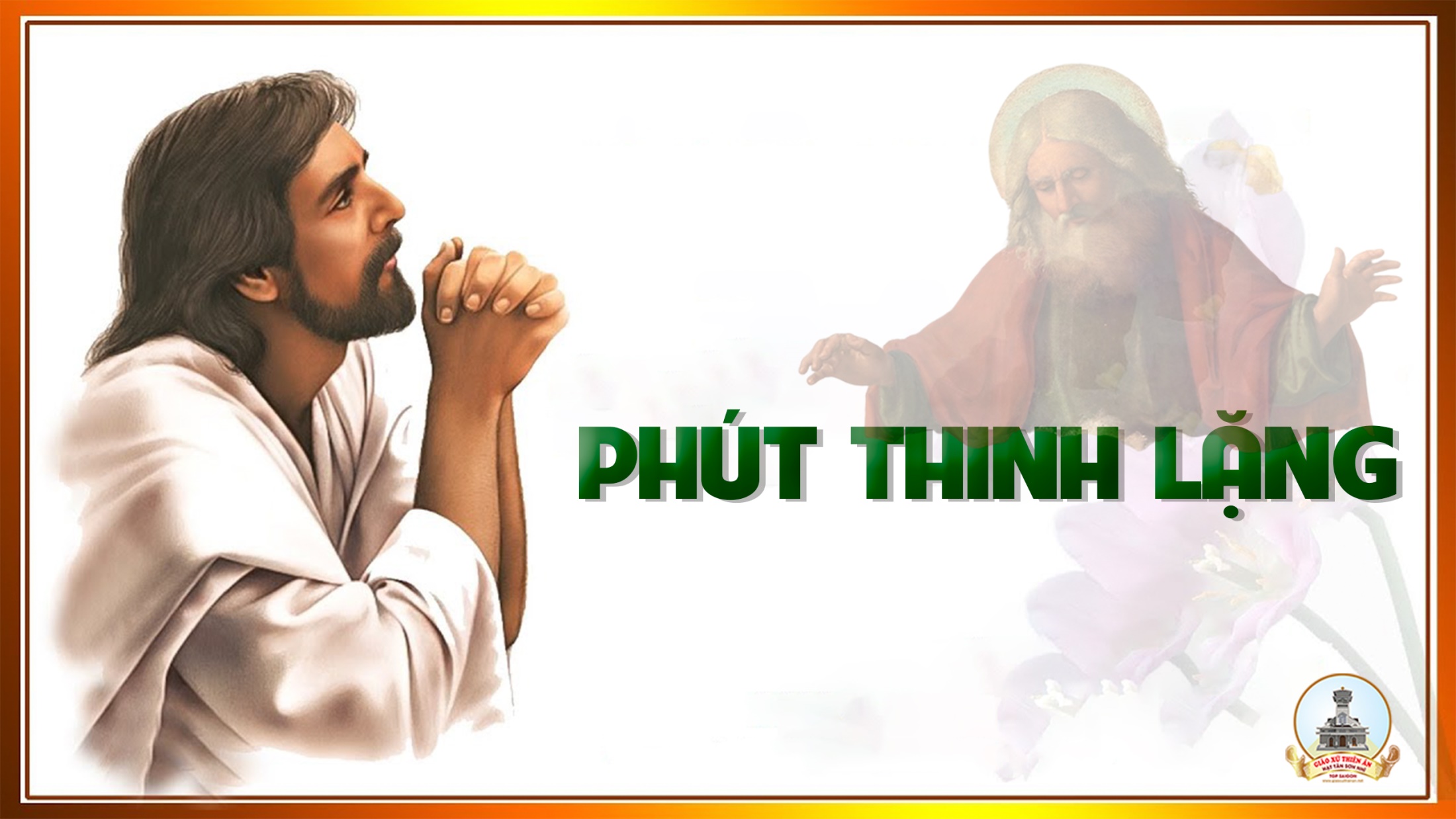 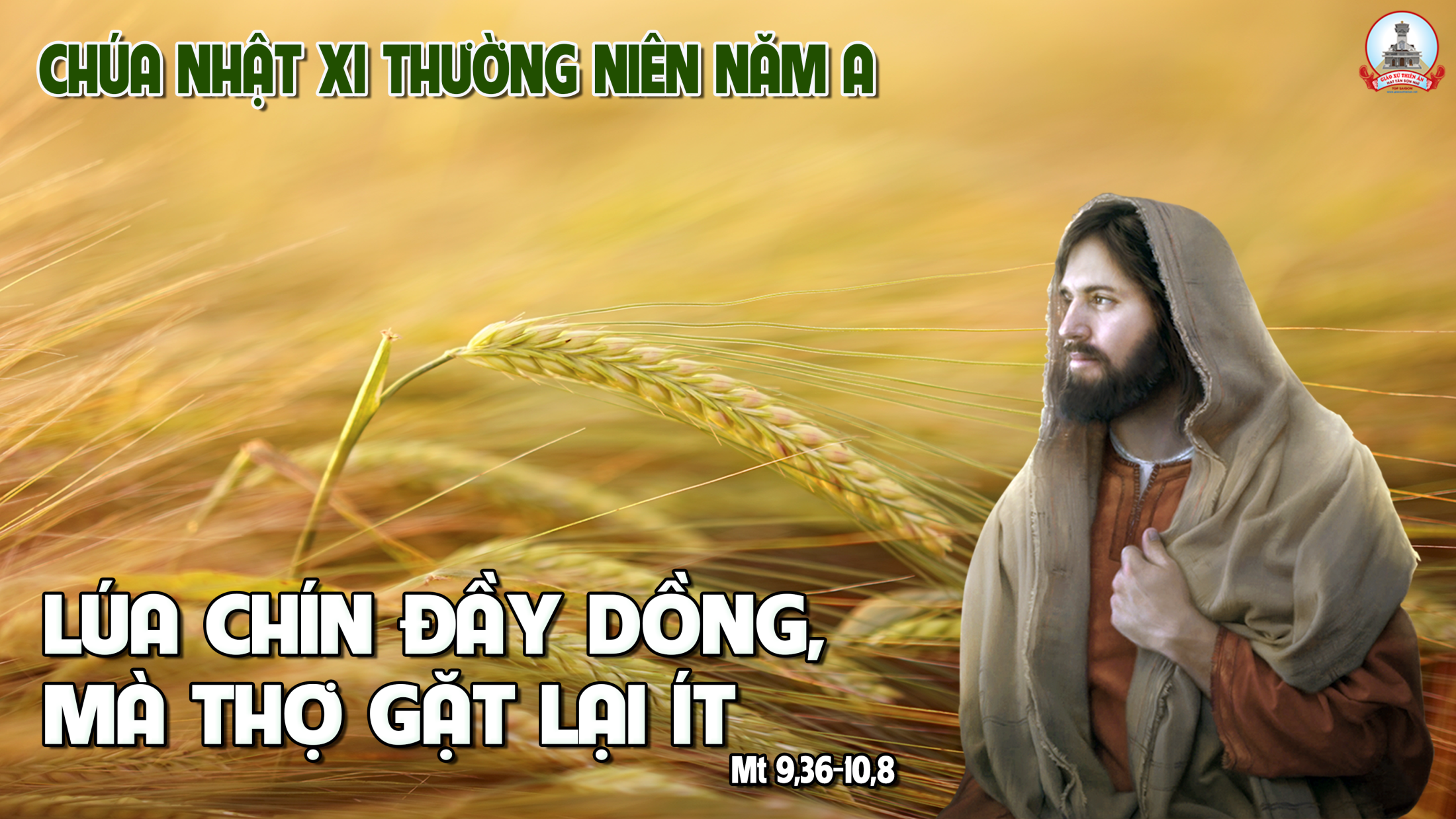 Ca Kết LễCất Bước Ra ĐiThiên Ân
Tk1: Ta đi về ruộng đồng ta đi vào thành thị đem tiếng hát cất cao mọi nơi. Mong sao người mọi người yêu nhau nhiều thật nhiều để cuộc sống mãi luôn chan hoà.
Đk: Nào ra đi khắp muôn nơi để rắc gieo Tin Mừng của Chúa. Lòng hân hoan hát vang xa, khúc hoan ca bình an cho nhân trần.
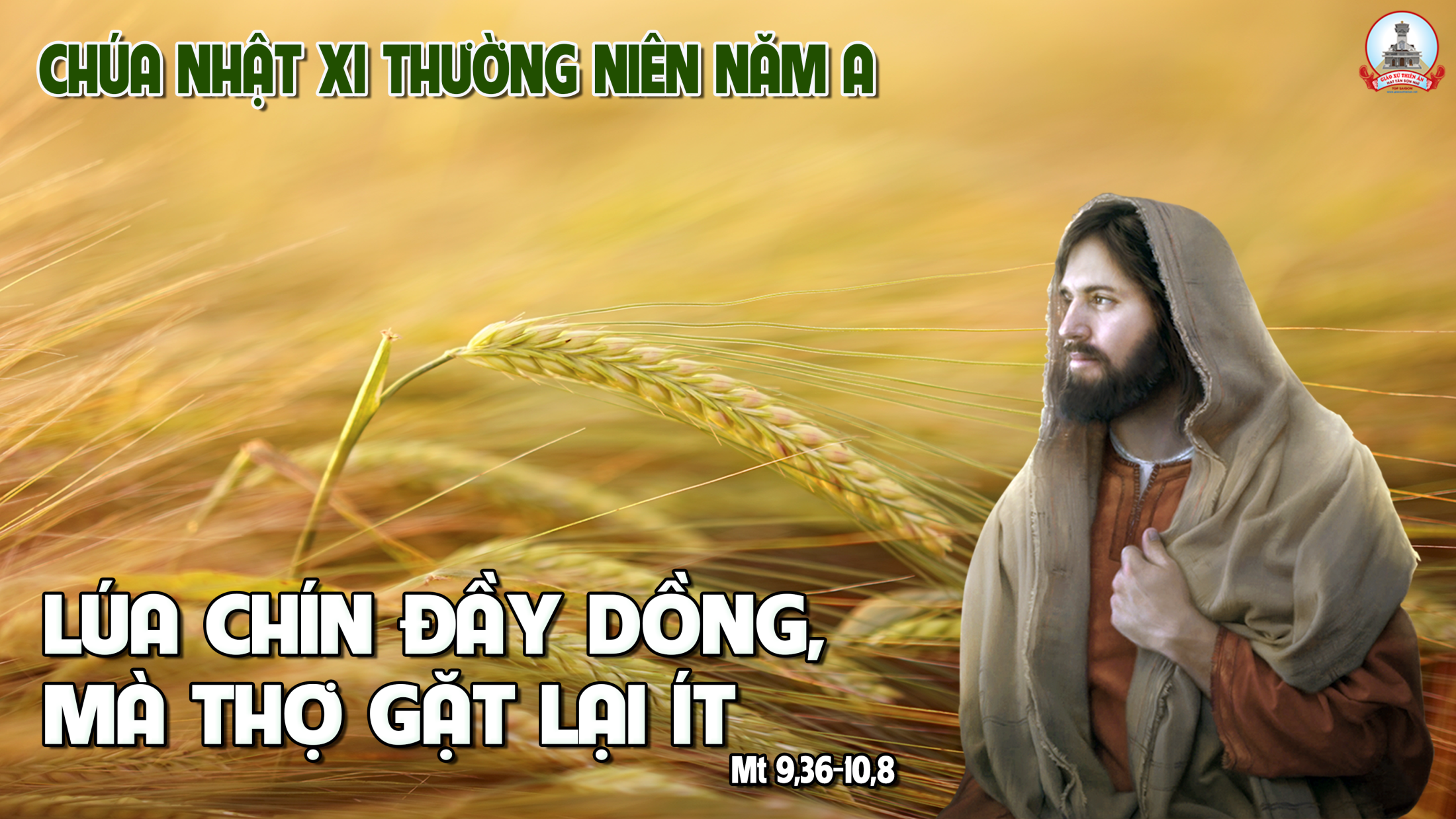